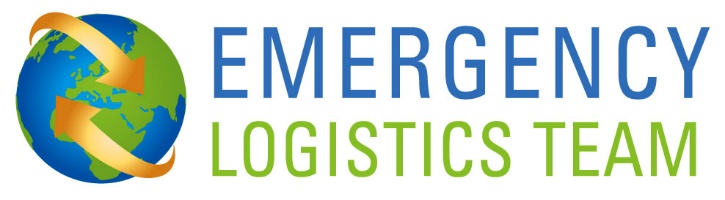 Humanitarian Response in Syria: Within the Syrian borders: A challenge of epic proportions
09/03/2016
Irish Emergency Logistics Team
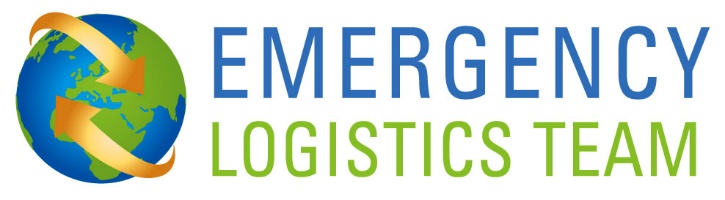 Not discussing:Turkey – 2.7 million 3.4% host popLebanon – 1.07 million 25% host popJordan – 637k 7% host popIraq 245k 0.7% host popGreeceEU
09/03/2016
Irish Emergency Logistics Team
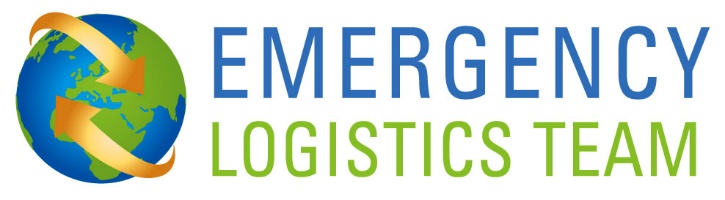 Syria:Total pop – 22.85 million Refugees – 5 million: 22% IDP’s – 6.5 million: 28%People in need of assistance – 13.5 million: 60%
09/03/2016
Irish Emergency Logistics Team
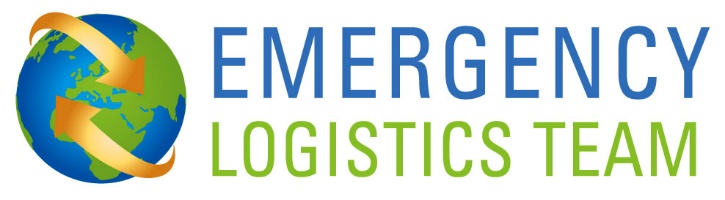 The Bible never saw numbers on the move such as we see nowIncomprehensible numbersChallenge of epic proportions
09/03/2016
Irish Emergency Logistics Team
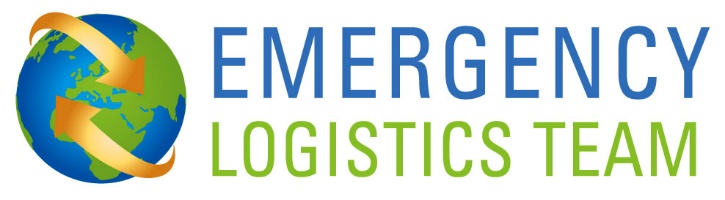 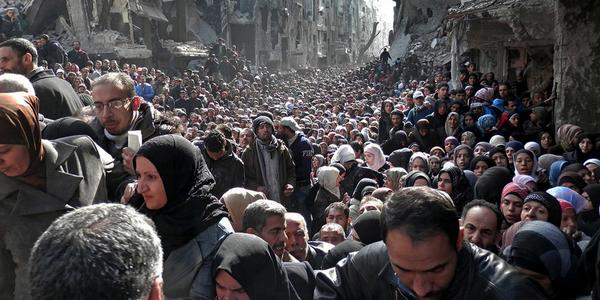 09/03/2016
Irish Emergency Logistics Team
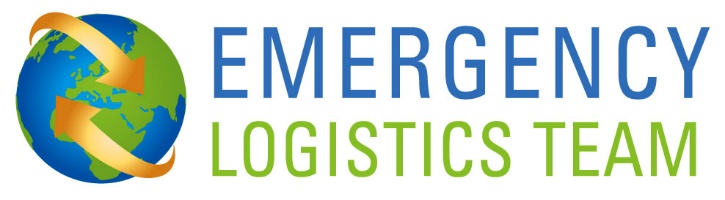 Supply Chain & LogisticsChallenges Faced
09/03/2016
Irish Emergency Logistics Team
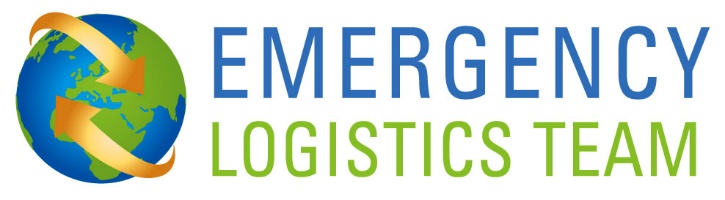 Access Issues:Borders crossings Government InteractionRoads – Damaged InfrastructureAir - MinimalRoadblocks – CheckpointsFluid Situation – Rapid Changes
09/03/2016
Irish Emergency Logistics Team
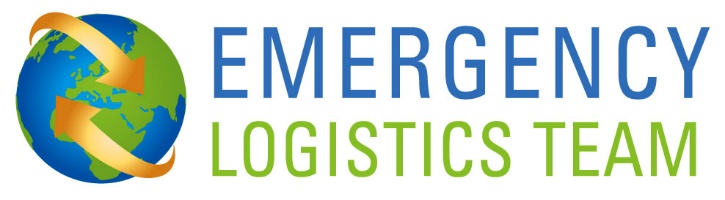 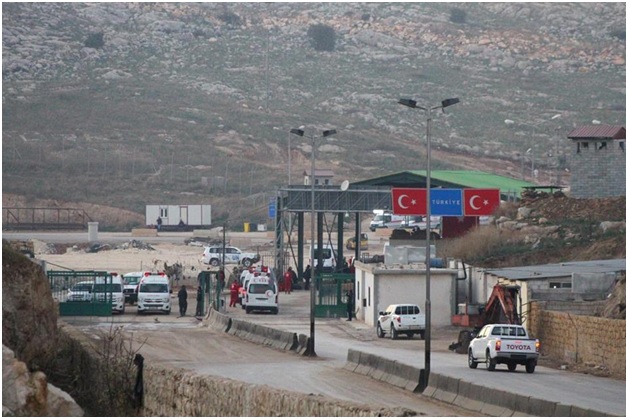 09/03/2016
Irish Emergency Logistics Team
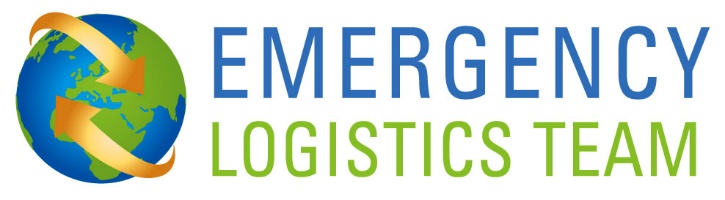 InfrastructureRoadsBridgesElectricity/LightingWaterSanitationSolid Waste - Sewage
09/03/2016
Irish Emergency Logistics Team
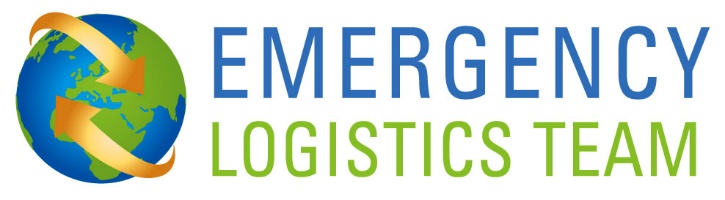 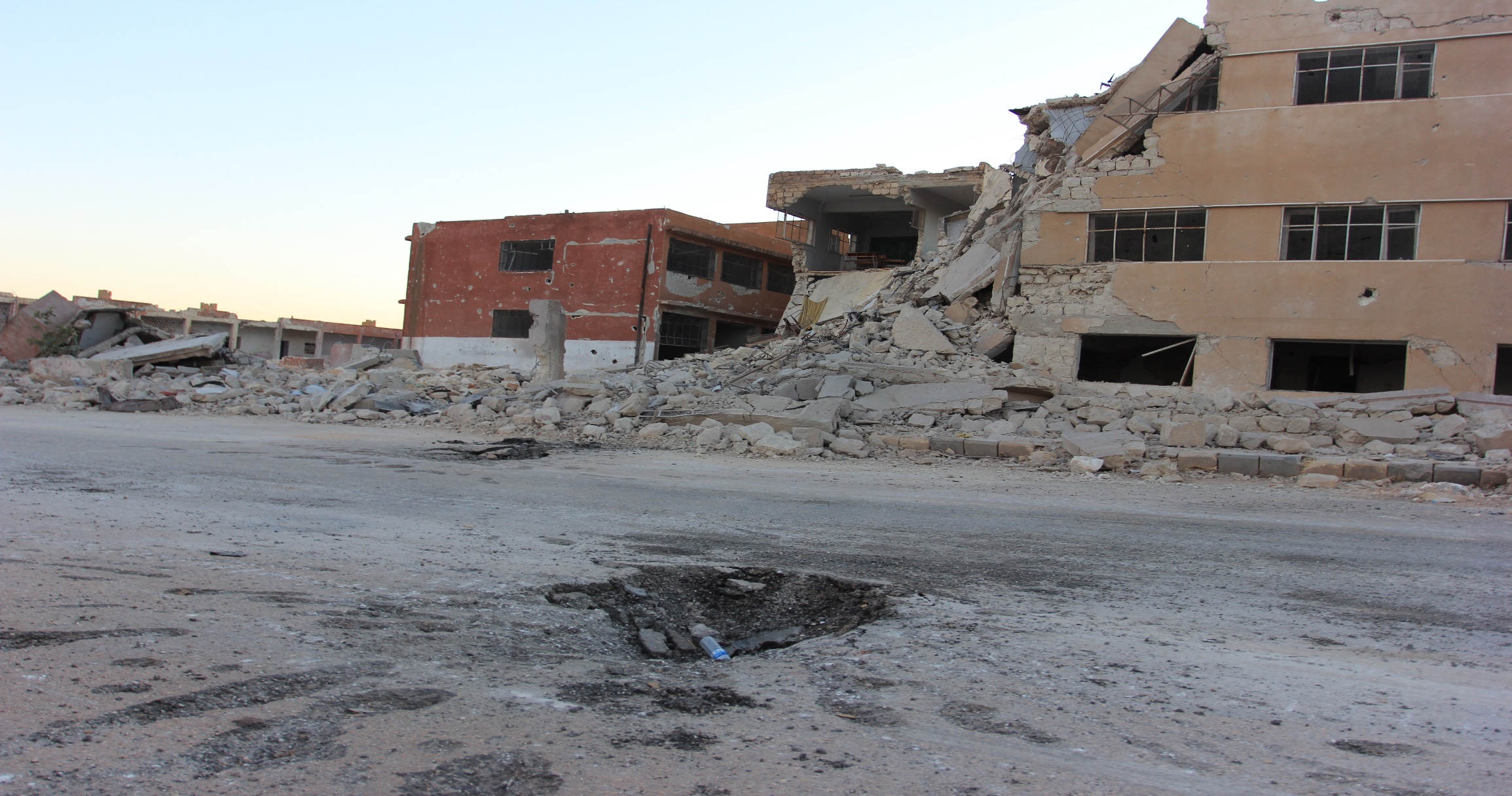 09/03/2016
Irish Emergency Logistics Team
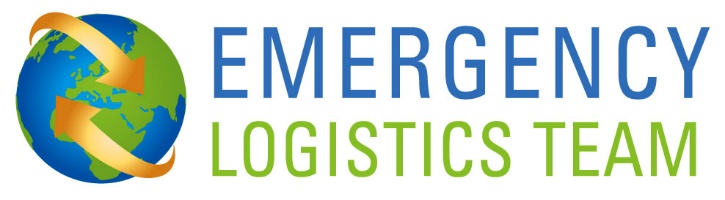 StaffDuty of CareHealth & SafetyTurnover of staffShort term contractsLeave on short notice, if any
09/03/2016
Irish Emergency Logistics Team
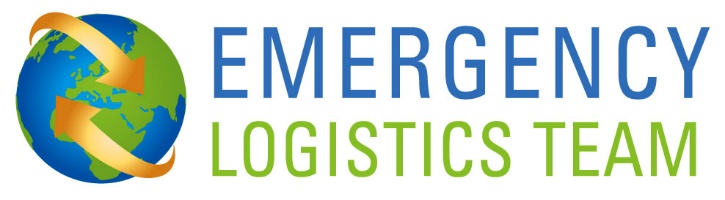 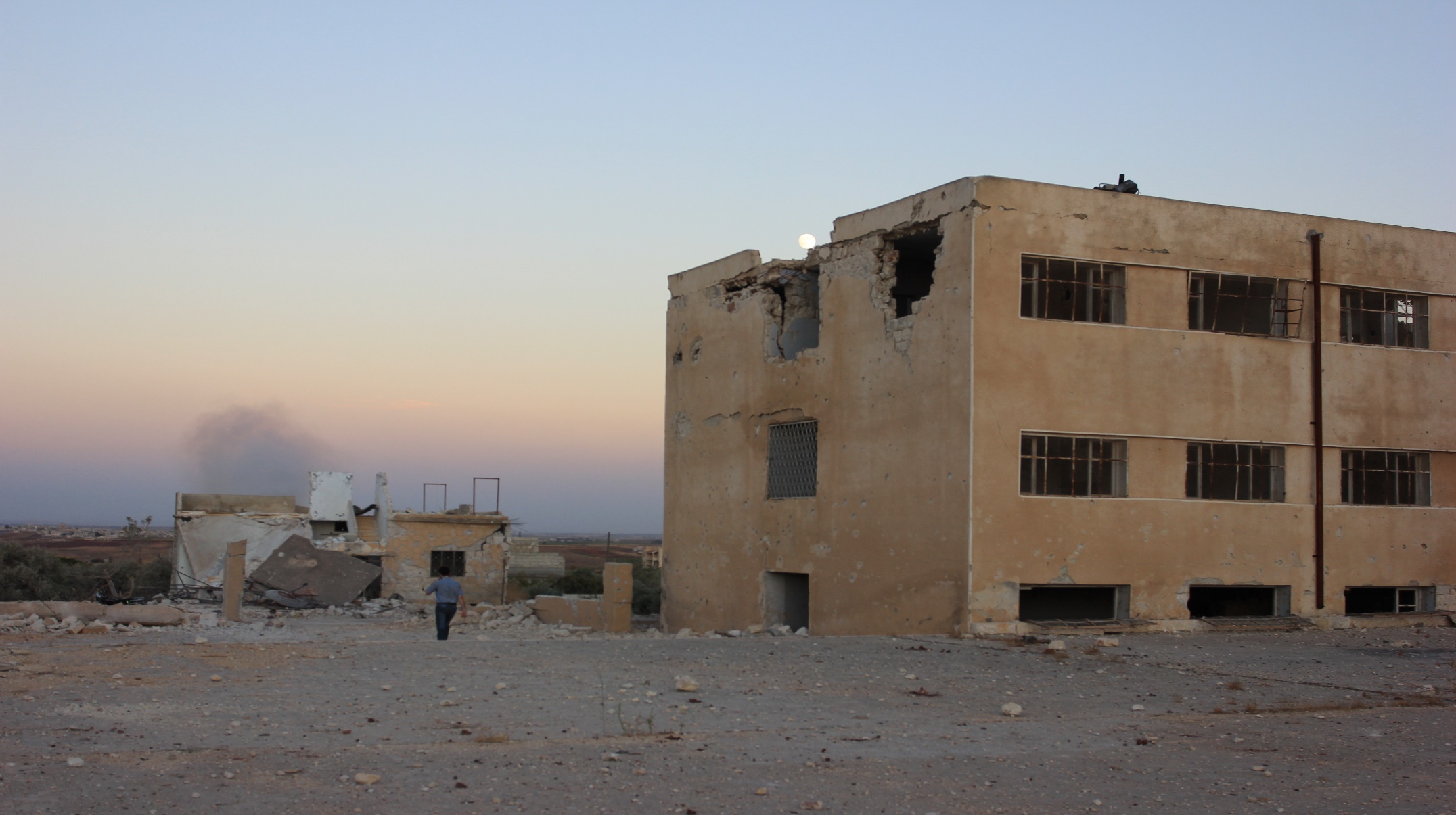 09/03/2016
Irish Emergency Logistics Team
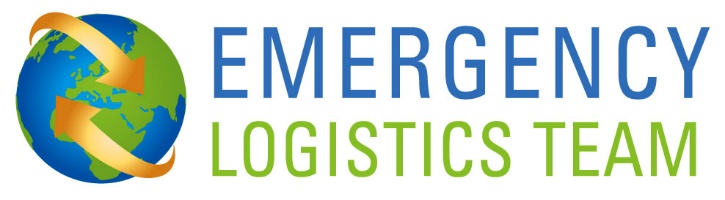 Key areas of logistics responseFuel - EthicsFlour – Quality/TestingFood Kits – Quantities/AnalysisNFI - VariableShelter – Differing NeedsWASH – Complete breakdownProcurement – Suppliers/Payments
09/03/2016
Irish Emergency Logistics Team
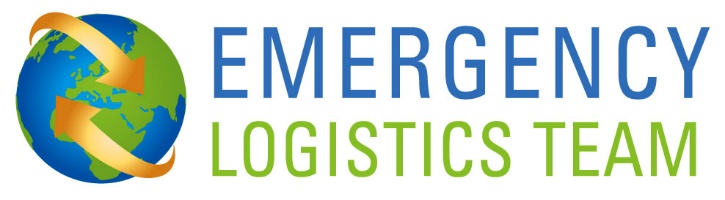 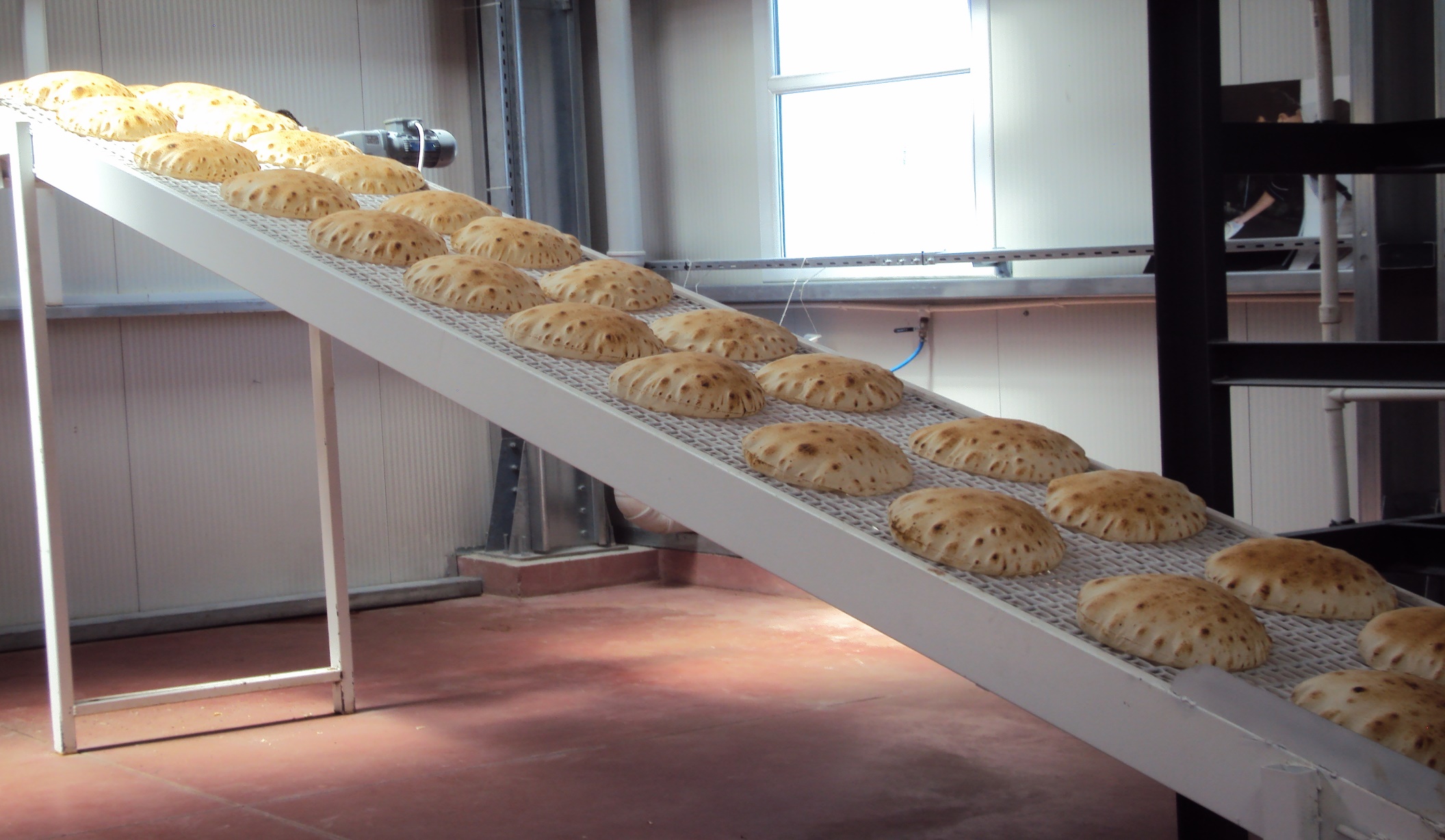 09/03/2016
Irish Emergency Logistics Team
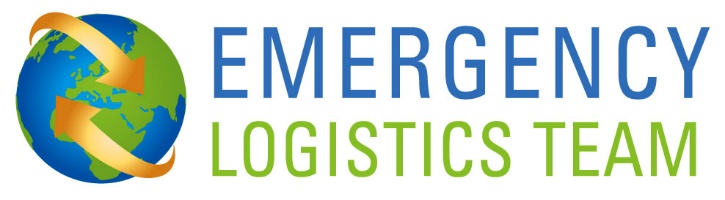 Daily logistics IssuesVehicle ManagementIT InfrastructureWarehousingSecurity of goodsLarge ProjectsSupply Chain Management
09/03/2016
Irish Emergency Logistics Team
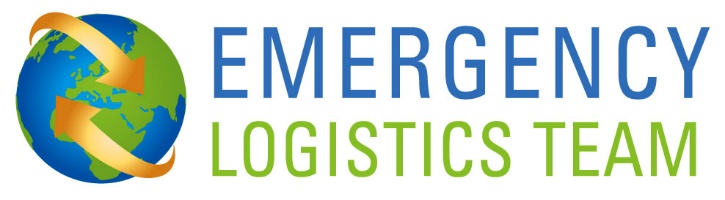 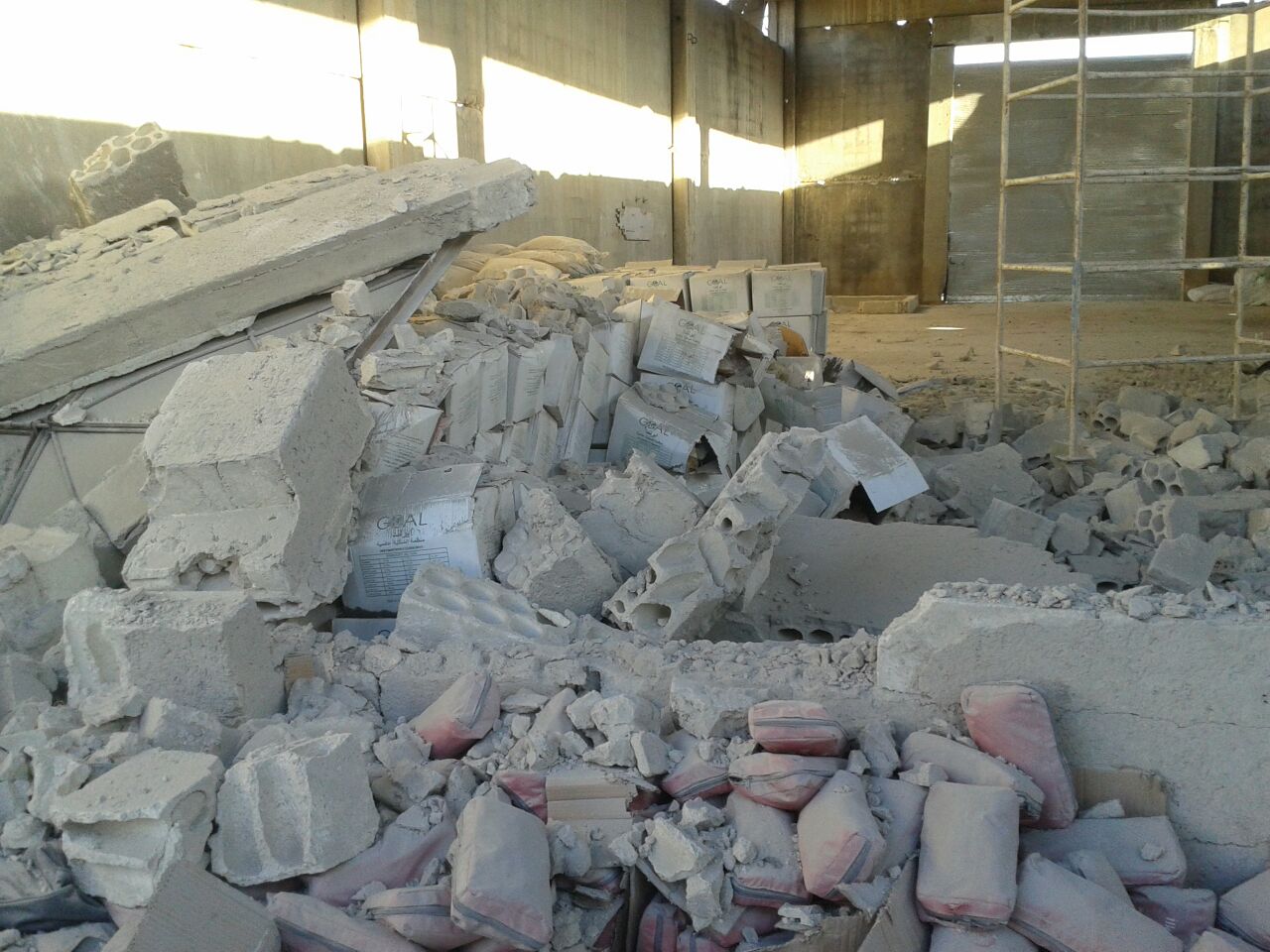 09/03/2016
Irish Emergency Logistics Team
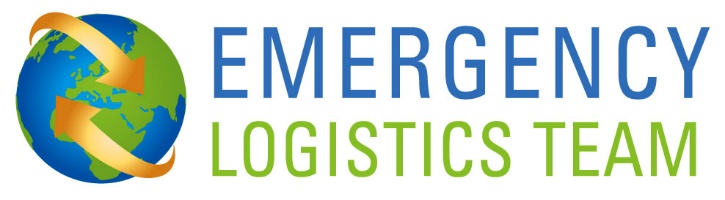 NGO logistics expertiseMany set up as direct response Minimal expertise, if anyNo training‘First thing that’s cut’Little concept of forward planning‘Chickens will come home to roost’
09/03/2016
Irish Emergency Logistics Team
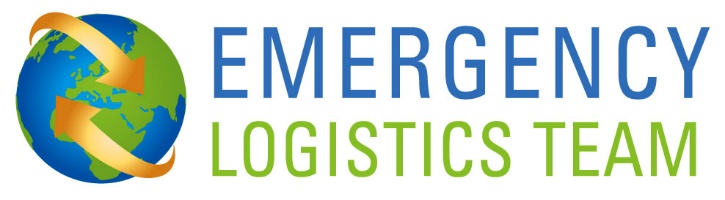 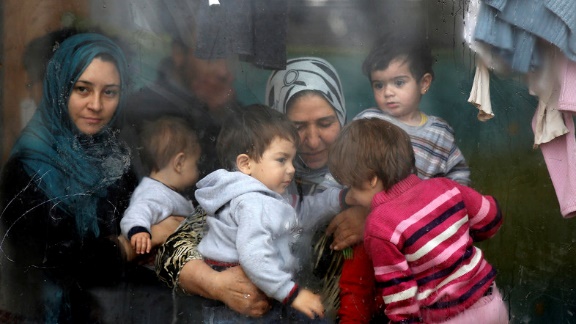 09/03/2016
Irish Emergency Logistics Team